VektorenParallelitätskriterium
Parallelitätskriterium
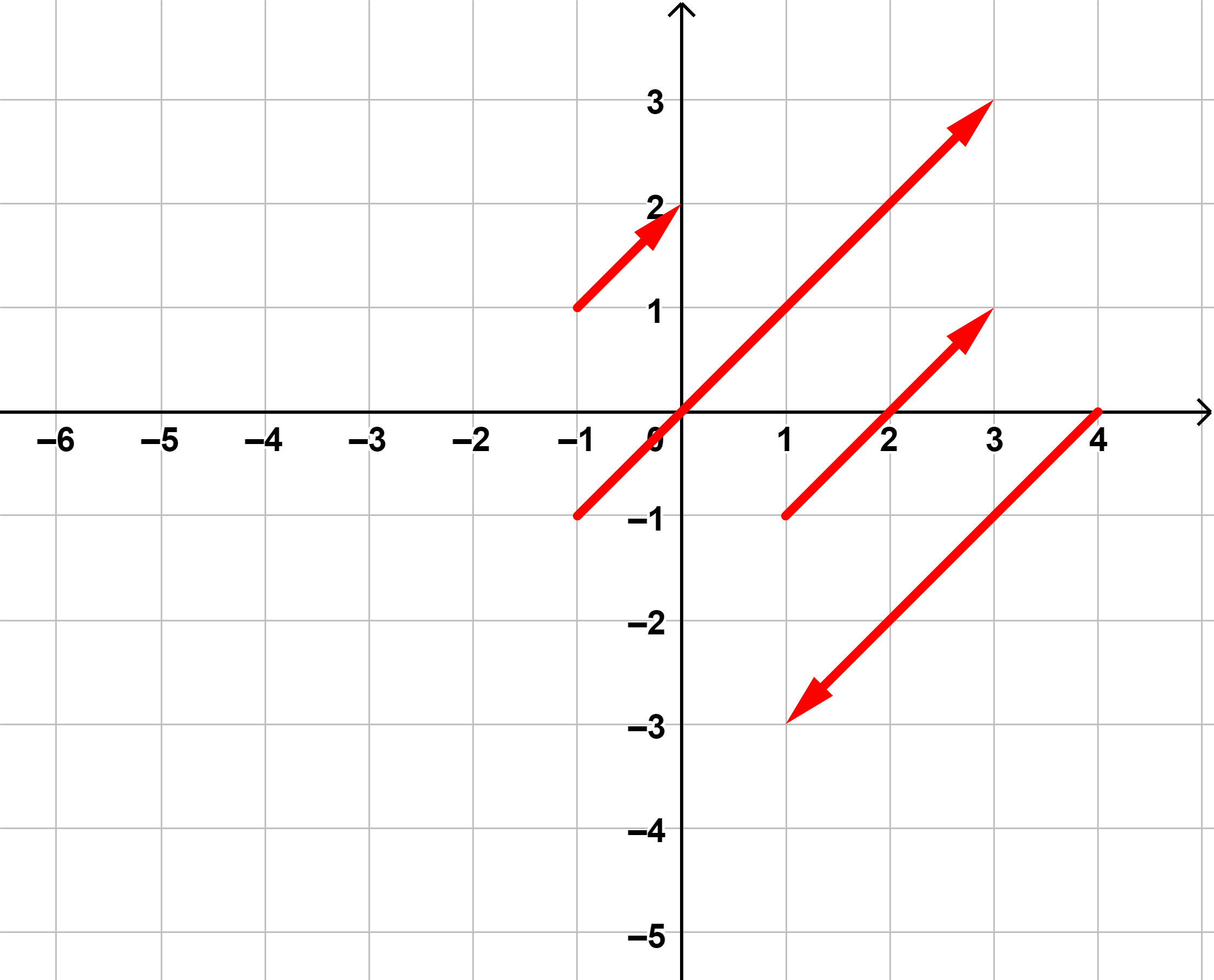 Zwei Vektoren nennt man parallel, wenn die zu den Vektoren gehörenden Pfeile parallel sind, d.h. wenn der eine Vektor ein Vielfaches des anderen Vektors ist.
Bsp. 1a) Überprüfe, ob die Vektoren zueinander parallel sind.
Rechnerische Überprüfung:
Bsp. 1b) Überprüfe, ob die Vektoren zueinander parallel sind.
Rechnerische Überprüfung:
Bsp. 1c) Überprüfe, ob die Vektoren zueinander parallel sind.
Rechnerische Überprüfung: